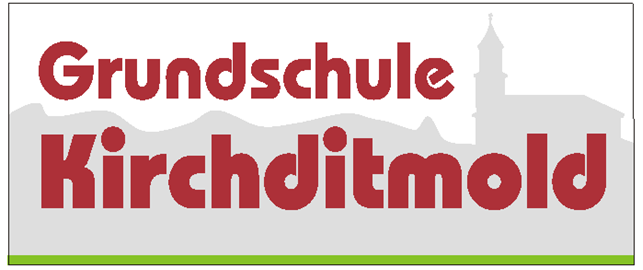 Informationselternabend zur Einschulung 2024/25
Herzlich willkommen!
Dienstag, 04. Juni 2024
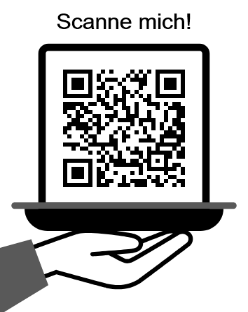 Informationen rund um die Schule
Begrüßung und Vorstellung
Grundschule Kirchditmold                                                                                                           
Mergellstraße 41, 34130 Kassel
Tel: 0561/67275
Mail: poststelle@kirchditmold.kassel.schulverwaltung.hessen.de
Homepage: www.grundschule-kirchditmold.de		                   		          Schulelternbeirat
					                    					          Vorsitz: Miriam Haldorn
Schulleitung					                    				          Stellvertretung: Birgit Reinert		
Jutta Reitze-Löber 
Stellvertretende Schulleitung			                   				Förderverein
Sabrina Sode           				                                                                Vorsitz: Birgit Reinert
                           				                    				           foerderverin@grundschule-kirchditmold.de
Sekretariat
Kerstin Drubel
Bürozeiten von Mo-Fr 7.30 Uhr -13.15 Uhr

Hortleitung   						Ganztagskoordination       
Jan Westendorf                                                    Cornelia Cheaib
Stellvertretende Hortleitung		           Tel. 0160/5392682
Philipp Reimann		                                 E-Mail: cornelia.cheaib@schubs-ks.de                    		                                                                  Tel: 0561/5218269 			
Mail: info@kinderhort-kirchditmold.de
Tagesordnung
Begrüßung
Informationen der Schulleitung (Allgemeines zur Schule, Einschulungstag,...)
Die neuen Klassenlehrkräfte stellen sich vor
Vorstellung der Ganztagsorganisation
Vorstellung der Arbeit des Schulelternbeirats 
Vorstellung des Fördervereins
? Zeit für Fragen ?
Leitbild
Unserem Motto „Wir sind füreinander da – freundlich, neugierig, selbstbewusst” folgend, pflegen wir ein Klima des wertschätzenden Umgangs mit den Kindern, allen MitarbeiterInnen und den Eltern der Schulgemeinde.

gemeinsamer Erziehungsauftrag & Kooperation aller an Schule Beteiligten
Team von Lehrkräfte, Sozialpädagoge, Sonderpädagogik (BZF), Externe Ganztagskräfte, 
     Hort und Eltern
Je nach Anlass: gemeinsame Elterngespräche in unterschiedlichen Zusammensetzungen
Allgemeines zur Schule
aktuell 302 Schülerinnen und Schüler
13 Klassen
Multiprofessionelle Teams
Lehrkräfte
sonderpädagogische Lehrkräfte (BFZ)
Sozialpädagoge
Paktkraft / Ganztagskoordinatorin
Erzieher/innen
Zusatzkräfte (StadtBildangestellte, Praktikanten, Studierende,...)
städt. Angestellte (Sekretariat, Hausmeister, Reinigungsteam,...)
Einschulung/1. Schulwoche
Einschulungstag ist Dienstag, der 27.08.2024

Bekanntgabe des zeitlichen Rahmens/Materialliste in den Sommerferien per Post (von der Klassenlehrkraft)

In der 1. Schulwoche (Mi-Fr) Klassenlehrerunterricht von der 1.- 4. Stunde 
     (von 7.50-11.30 Uhr)

Den Stundenplan erhält ihr Kind in der 1. Schulwoche von der Klassenlehrkraft 

Im Anschluss an den Unterricht beginnt die Ganztagsbetreuung. Die Kinder der 1. Klassen haben die gesamte Zeit über eine feste Ansprechperson in der Ganztagsbetreuung, die die Kinder begleitet.

In der 1. Schulwoche werden die Kinder von der Betreuungskraft in der Klasse abgeholt und bis einschl. 14.30 von dieser betreut und so allmählich in die Struktur der Betreuung eingeführt.
Vorstellung der neuen Klassenlehrkräfte
Klasse 1a: 
      Frau Pigan		Ansprechperson in der Ganztagsbetreuung: Herr Waurich
 Klasse 1b: 
      Herr Marschang	Ansprechperson in der Ganztagsbetreuung: Frau Cheaib
 Klasse 1c: 
      Frau Gamisch		Ansprechperson in der Ganztagsbetreuung: Frau Mende
Hausaufgabenzeit
1. und 2. Schuljahr maximal 30 Minuten
3. und 4. Schuljahr maximal 45 Minuten

Hausaufgaben stehen immer an der Tafel.
Kinder führen ein Hausaufgabenheft.
Bei Problemen mit den HA immer direkt an die Klassenlehrkräfte wenden.
Kinder, die für die Ganztagsbetreuung angemeldet sind, erledigen ihre HA in der Regel dort.
Vollständigkeit und Richtigkeit bitte zuhause immer überprüfen! 
Insbesondere im 1. Schuljahr ist es wichtig, einen Überblick über die Hausaufgaben ihrer Kinder zu haben.
Am Freitag gibt es keine Hausaufgabenbetreuung.
Ganztagsbetreuung
Ganztagsschule im Pakt für den Ganztag
             inkl. Mittagessen & Hausaufgabenzeit

bis 14.30 Uhr sind alle Kinder (Schule & Hort) in einem 
     gemeinsamen Mittagsband

im Anschluss pädagogische Betreuung im Hort bis 17.00 Uhr möglich
Ganztagsbetreuung
Modul 1: Ganztagsangebot bis zu 5 Tagen bis 14.30 Uhr ohne Ferienbetreuung und Notdienst                0,-€/Monat (zzgl. Kosten für das Mittagessen)

Modul 2: Ganztagsangebot an 5 Tagen bis 14.30 Uhr mit Ferienbetreuung und Notdienst                52,-€/Monat (zzgl. Kosten für das Mittagessen)

Modul 3: Ganztagsangebot an 5 Tagen bis 17.00 Uhr mit Ferienbetreuung und Notdienst                155,-€/Monat (zzgl. Kosten für das Mittagessen)
Anmeldevorgang Ganztagsbetreuung
Für alle Module
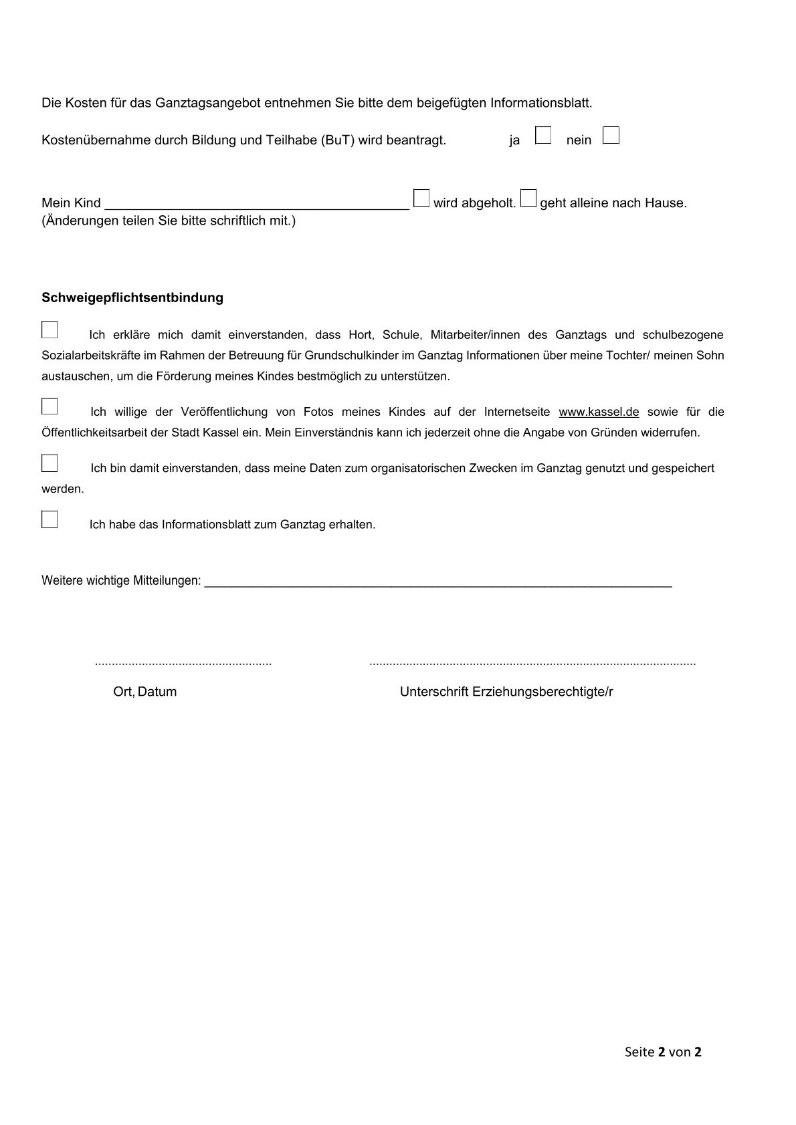 Anmeldevorgang Ganztagsbetreuung
Nur für Modul 1
Anmeldevorgang Ganztagsbetreuung
Nur Modul 2 und 3
Es muss sich zusätzlich im Hort angemeldet werden 
Die Anmeldung kann nur online über erfolgen:

	kibeka.kassel.de
Ganztagsbetreuung
Hausaufgaben erstmal in der 1. Klasse im Anschluss an den Unterricht im Klassenraum, später wie ab der 2. Klasse
Anmeldung im Ranzenraum
Mittagessen in der Mensa
Hausaufgaben ab der 2. Klasse in den Hausaufgabenräumen unter pädagogischer Begleitung
freies Spielen auf dem Schulhof
Besuch der Themenräume
         Ihr Kind benötigt ein zweites Paar Hausschuhe
         2 Bauräume: verschiedensten Materialien zum Bauen und Konstruieren (Lego, 
         Playmobil, Kappla, etc.
         2 Kreativräume: verschiedensten Materialien zum Malen und Basteln
         Spieleraum: Vielfalt an Gesellschaftsspielen
         Ruheraum: Leseecke zum Lesen, Hörspiele, Sitzgelegenheiten, Decken und Kissen, Platz zum 
         Ausruhen

    offene Angebote für 1. Klassen: Die Kinder wählen sich jede Woche neu in die Angebote ein.
    AGs ab der 2. Klasse: Kinder wählen sich verbindlich für ein halbes Jahr ein
Beispielstundenplan einer 1. Klasse
Vorstellung der Arbeit des Schulelternbeirats Vorsitz: Miriam Haldorn			                  Stellvertretung: Birgit Reinert
Vorstellung des FördervereinsVorsitz: Birgit Reinert                        				                    foerderverein@grundschule-kirchditmold.de